This deck is an optional resource for implementing the “emphasis items” I requested in my memo (via CAP/CP) of 8 July 2022. 
Feel free to use this deck as-is or adjust it to match your location’s needs. 
The “Basic Expectations of Cadets” portion should be covered briefly with the full cadet corps during the Honor Agreement session (Lesson C1). Even more, at the end of the first day, when cadets are in their flights, please take 10 minutes to discuss that list in that small group setting. 
Have cadets read the items aloud one at a time and then pause to ask if anyone in the group can elaborate on that point. 
What’s that expectation really mean in your own words? Discuss.
Why’s that an expectation? Discuss.
Ever seen something like that behavior happen at some other event in your life? Discuss.  
What else is the list missing that our flight feels is important and wants to add?
Notes for Senior Staff & Cadet Cadre
Semper Vigilans!

EDWARD PHELKA
Major General, CAP
National Commander
HONOR AGREEMENT
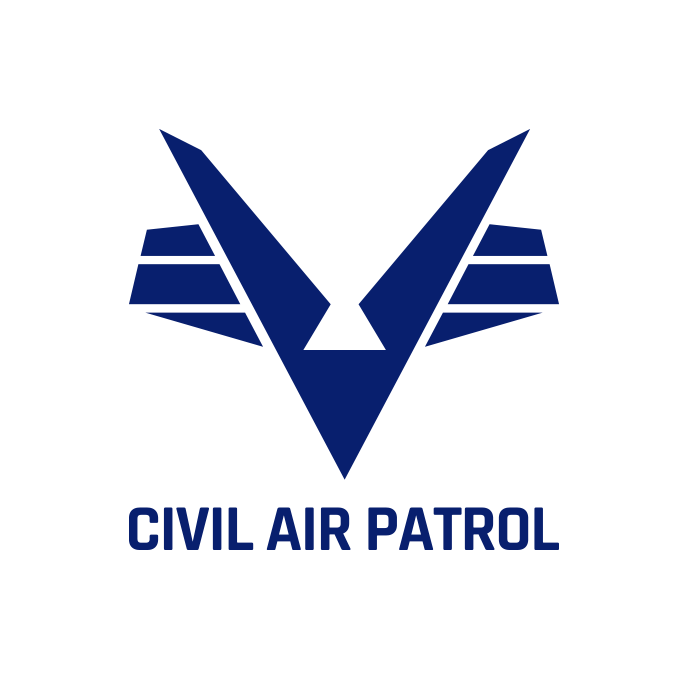 LESSON  C1
2022 SUMMER ENCAMPMENTS 
DISCIPLINARY ENHANCEMENT
Overview
Basic Expectations of Cadets
Honor Agreement
Wingman Program
Access to Senior Staff
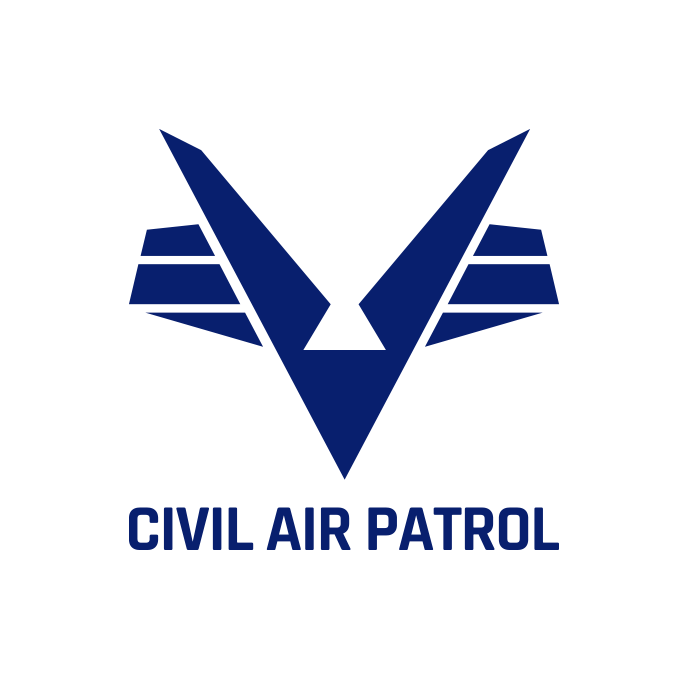 Basic Expectations of Cadets
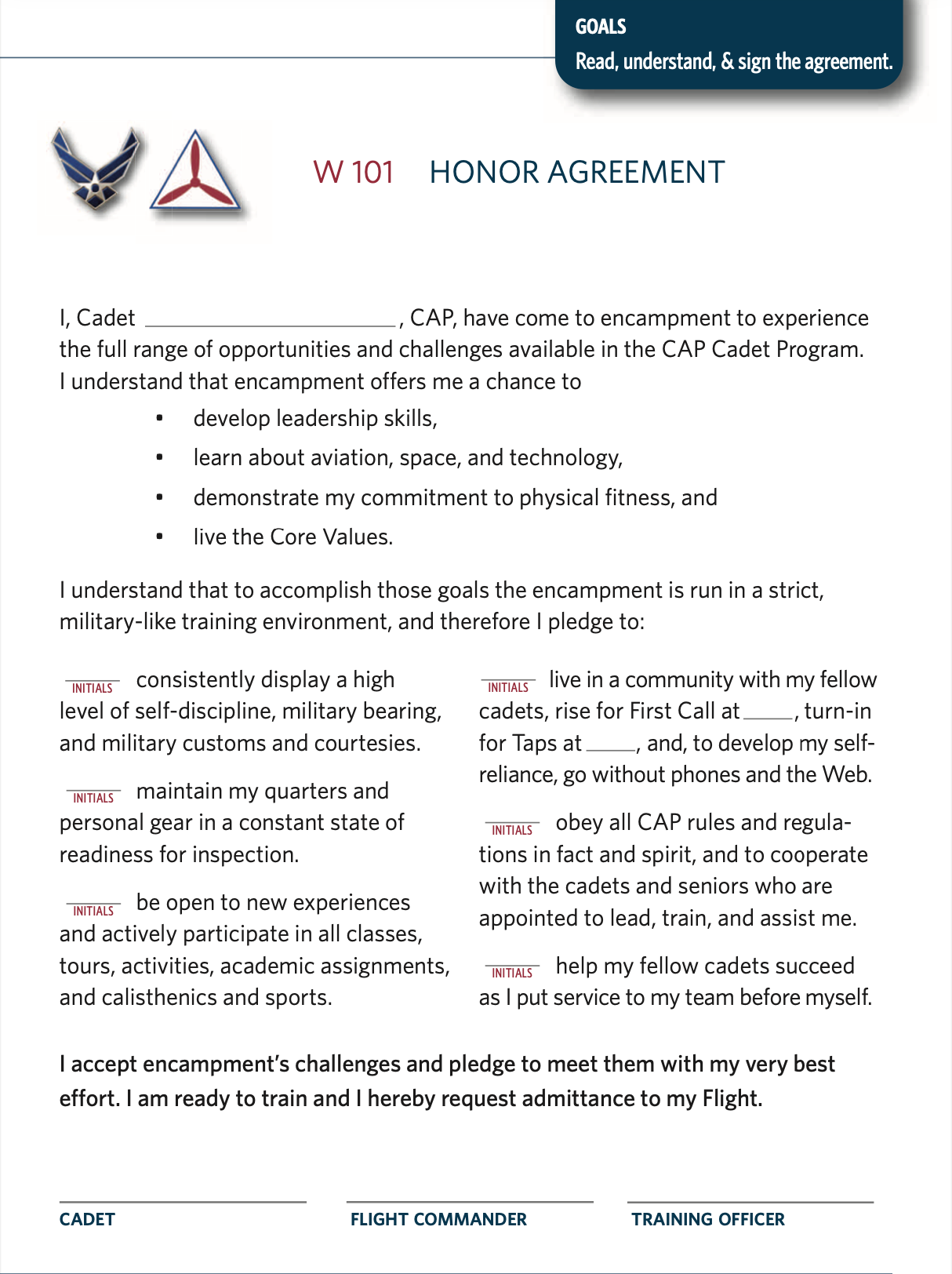 Honor Agreement
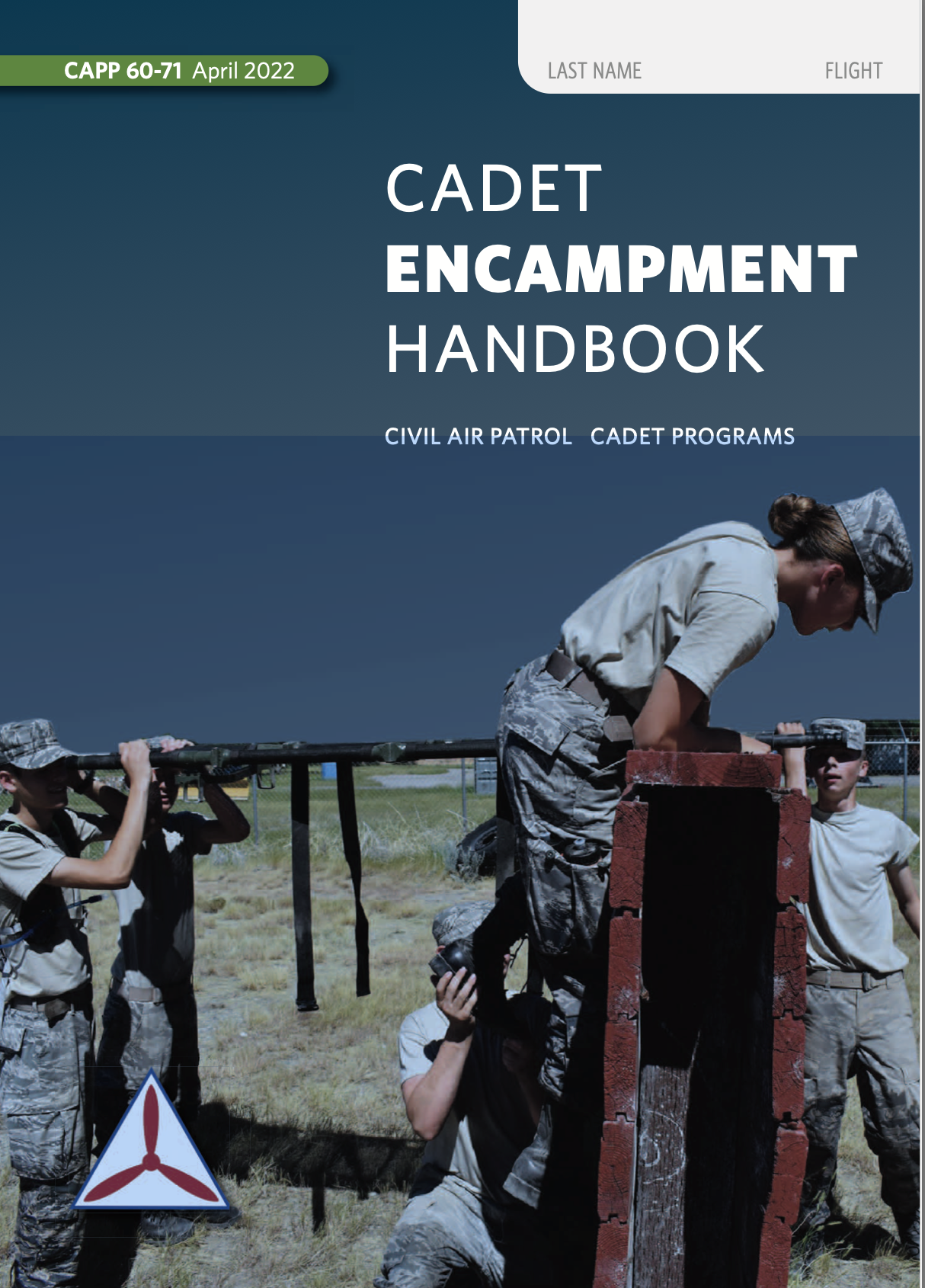 See page 7
Wingman Concept
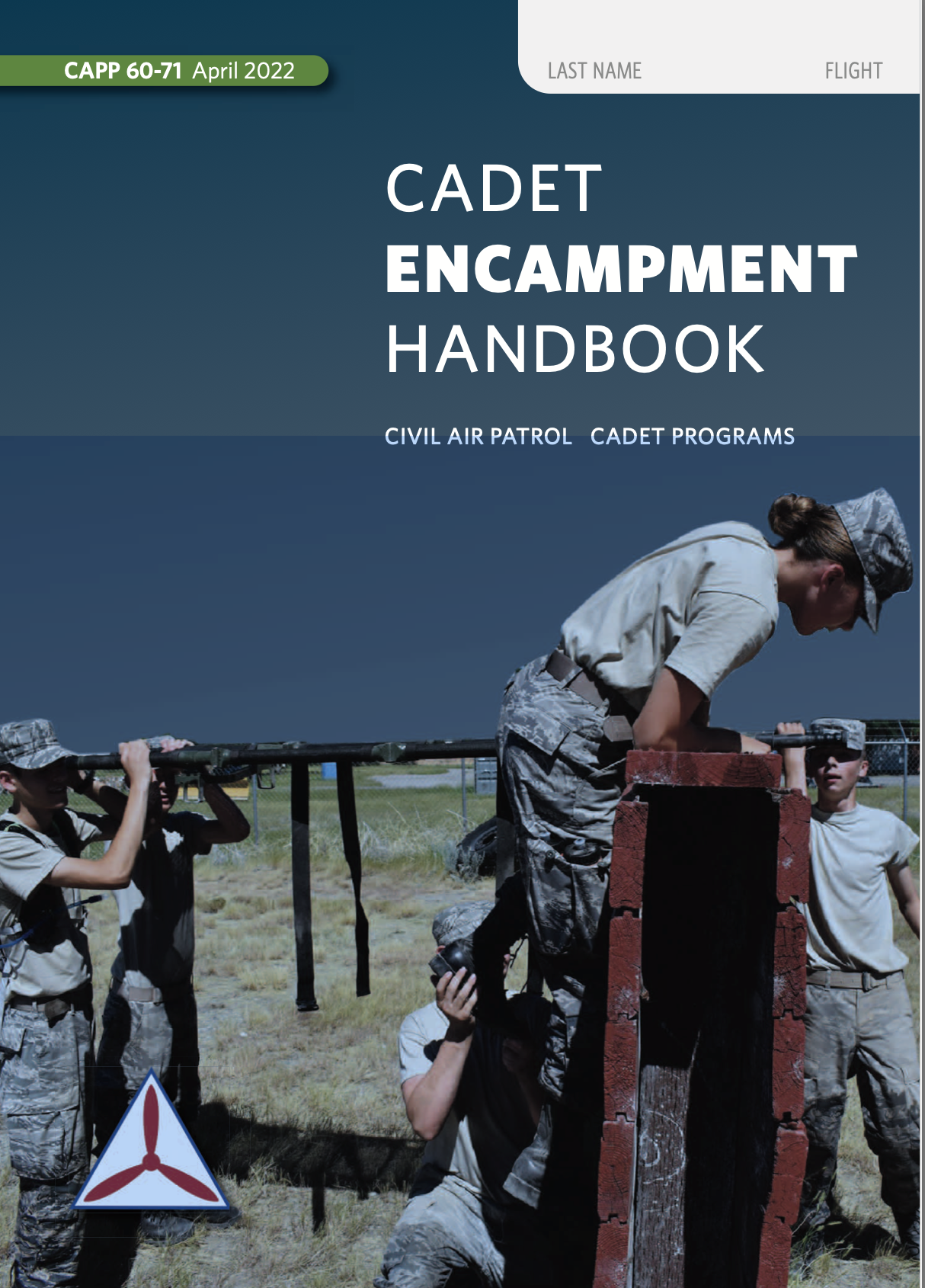 See page 56
Access to Senior Staff
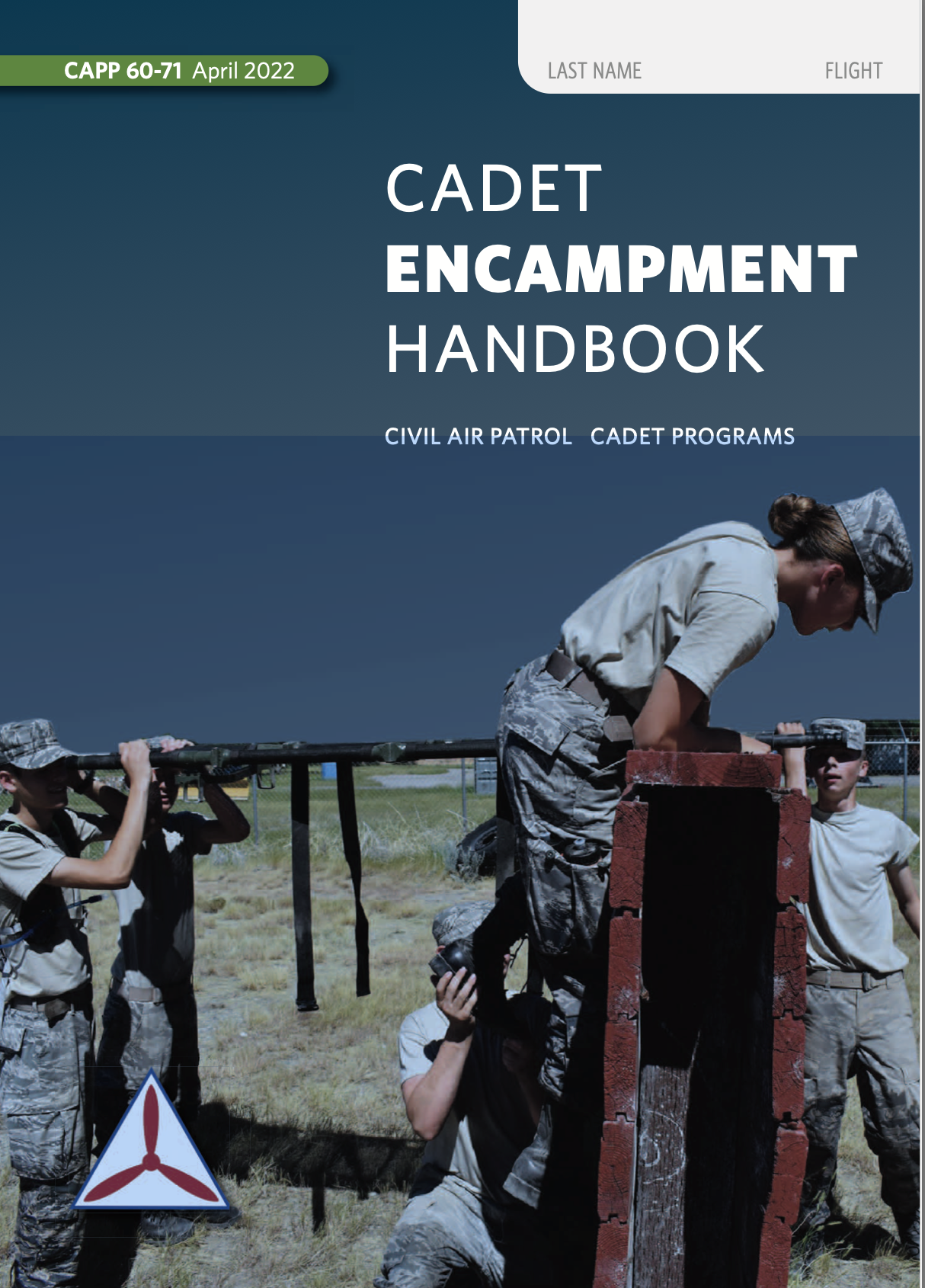 Know that the training officer is the adult leader available to you if you’re struggling with something that you don’t want to discuss with another cadet. You can see your training officer any time that you need to, and if your encampment has a chaplain on staff, you can see that person any time, too. 
Bottom line: if you need to speak with an adult, you have that right any time.
See page 3